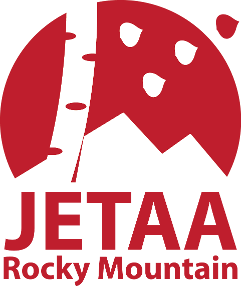 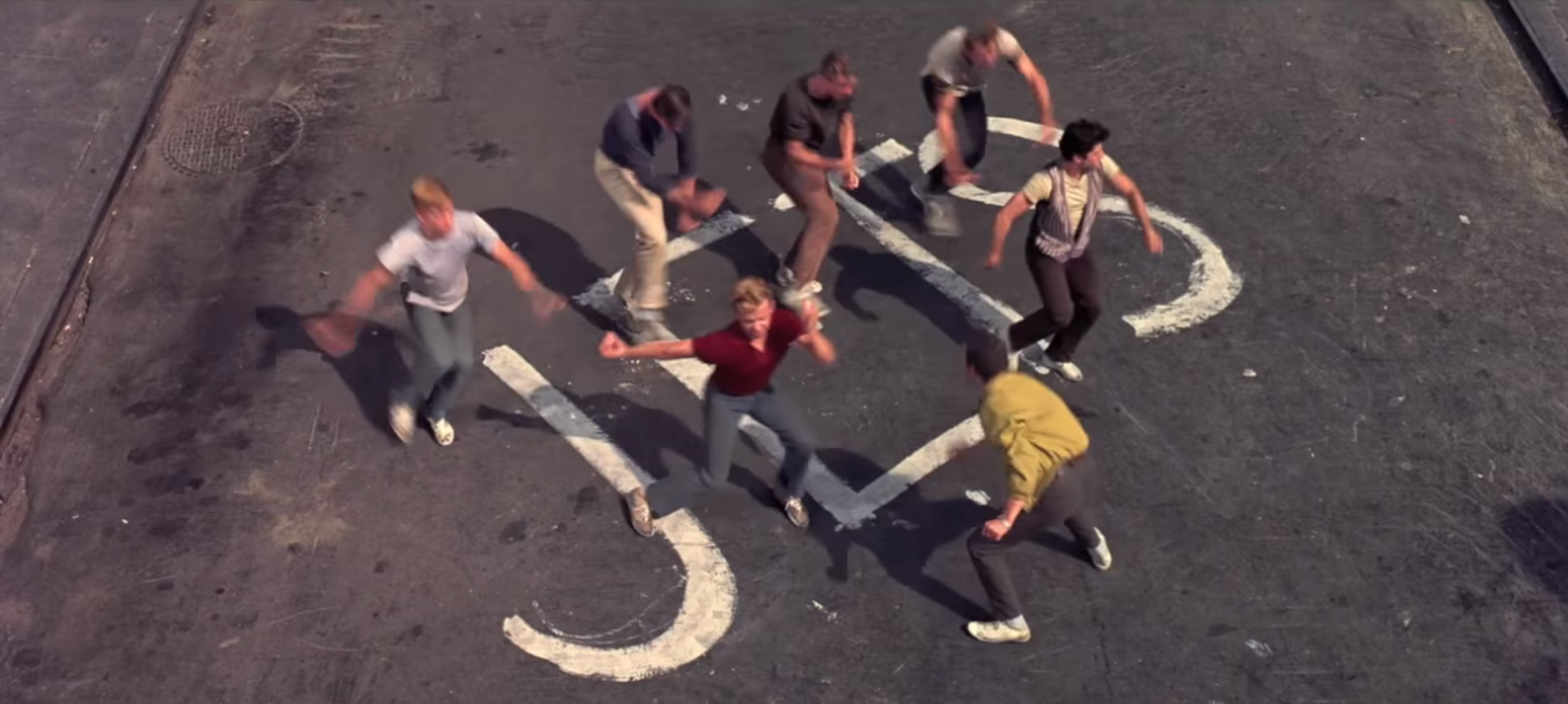 The JETs
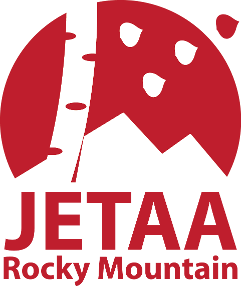 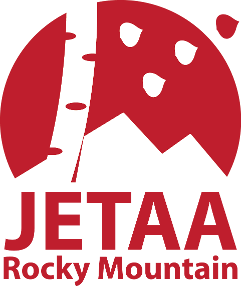 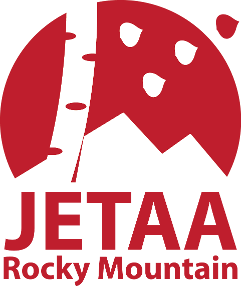 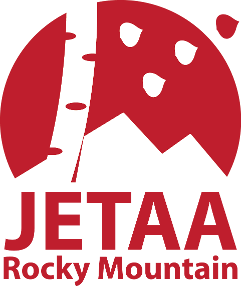 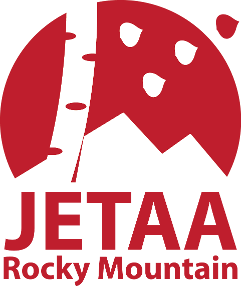 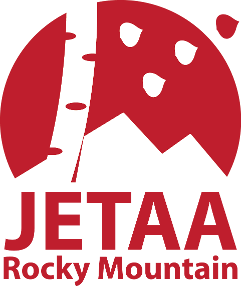 A Mountain
West Side Story
A Quick Introduction to The Rocky Mountains
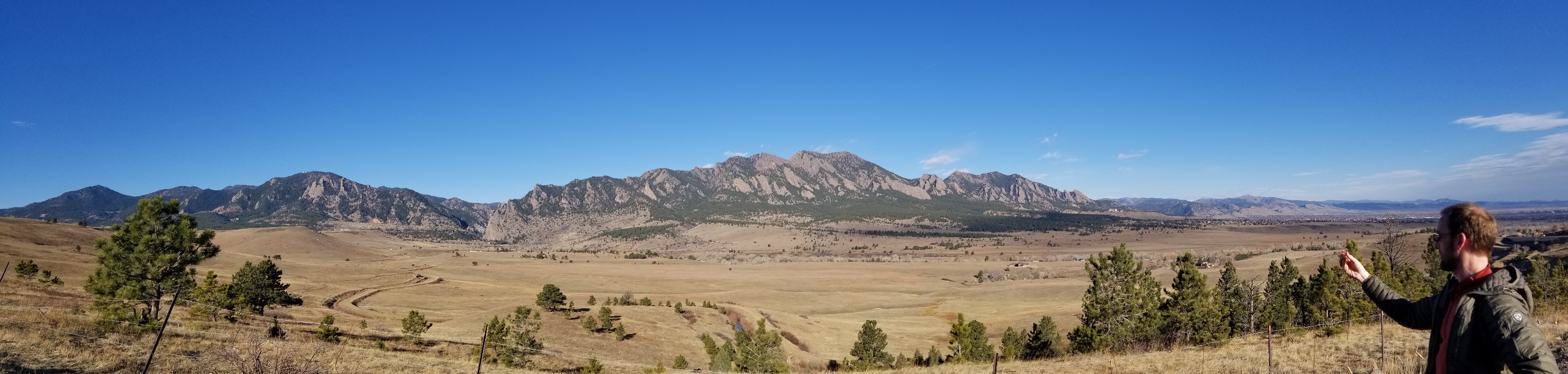 The Flatirons – Boulder, CO
A not so Subtle Ploy to get you all to Move Here and fill our Ranks
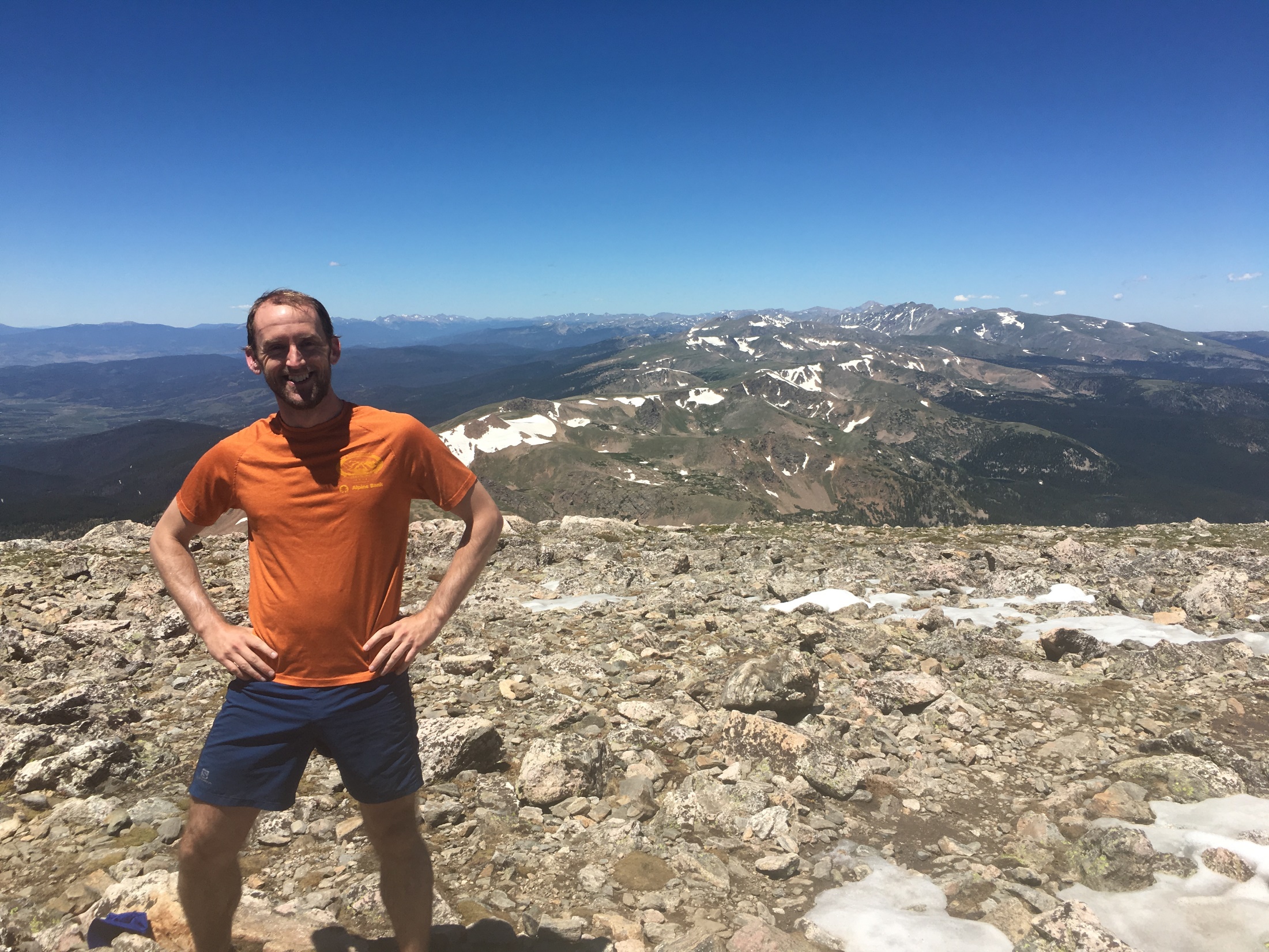 James Peak – 13,294 ft. (4052 m)
(Mt. Fuji – 12,388 [3755])
Mountains
Rocks
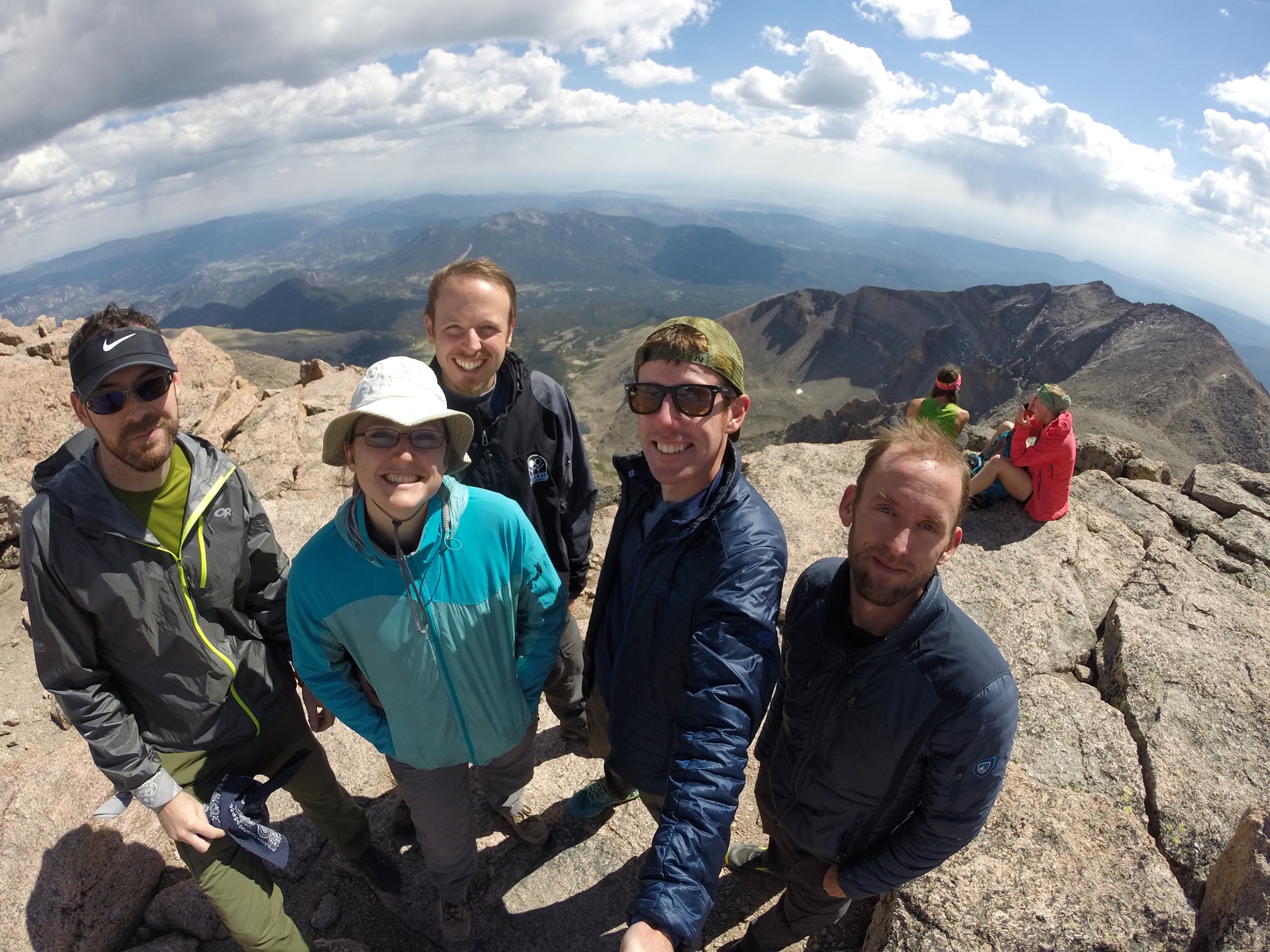 Longs Peak – 14,259 ft. (4346 m)
The End
Glenwood Springs, CO - Iron Mountain Hot Springs
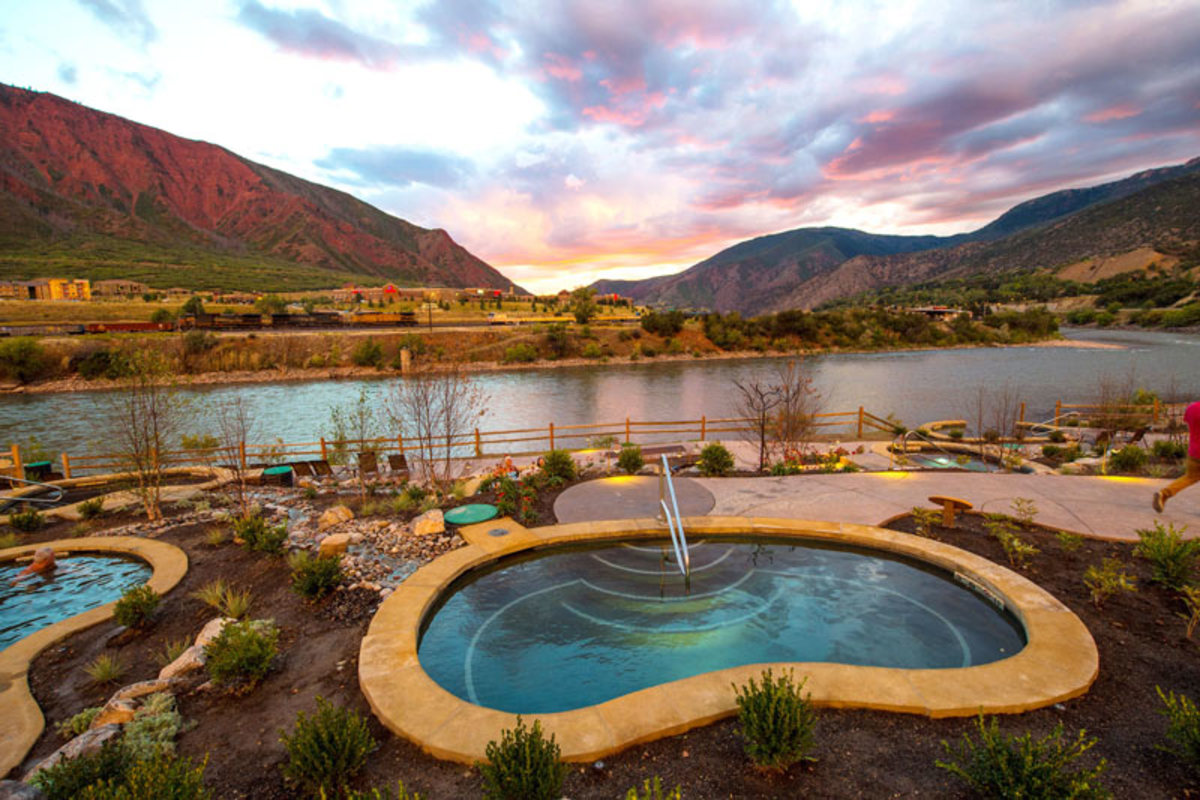 Onsen 温泉
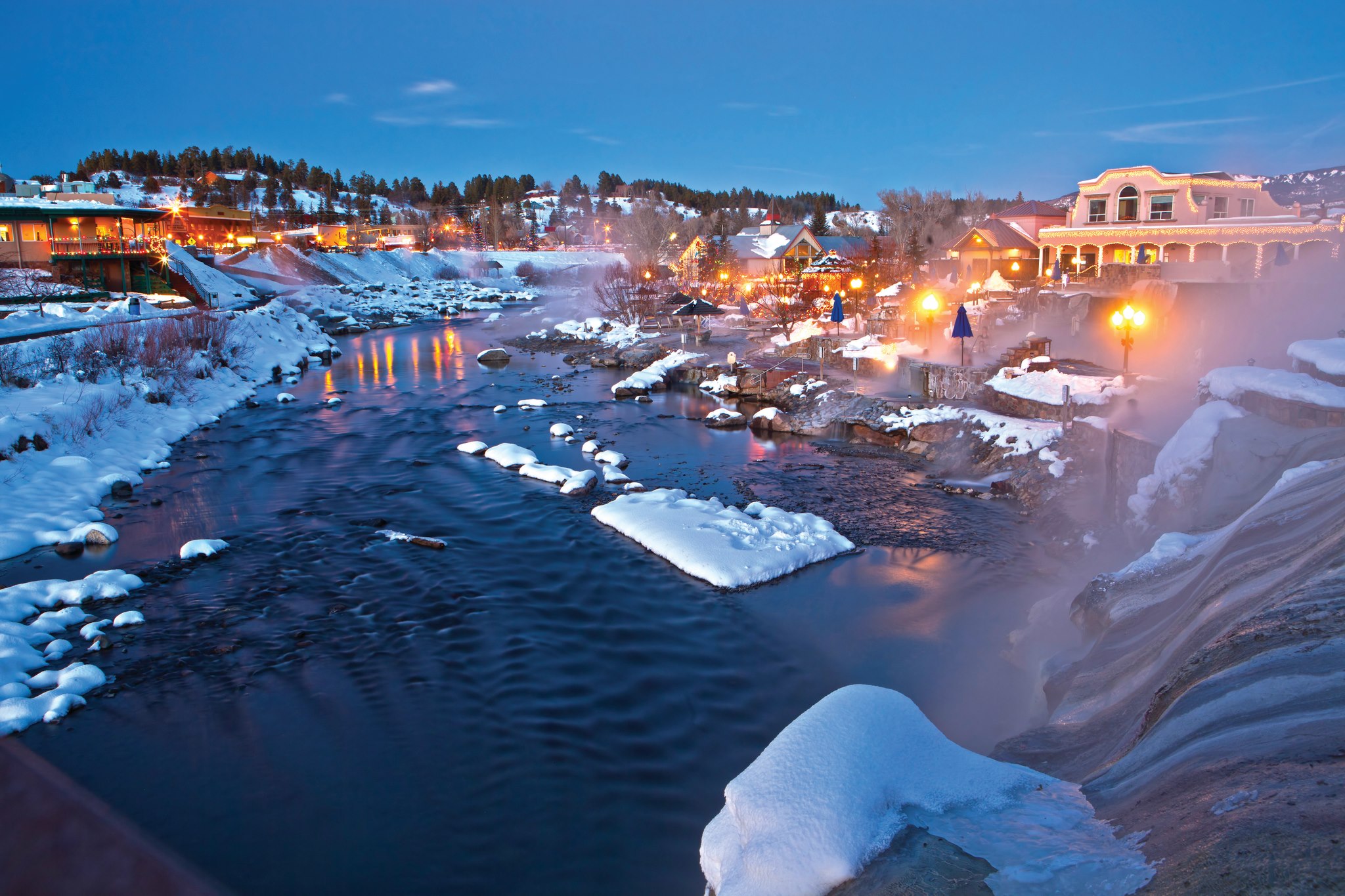 Pagosa Springs, CO
Onsen 温泉
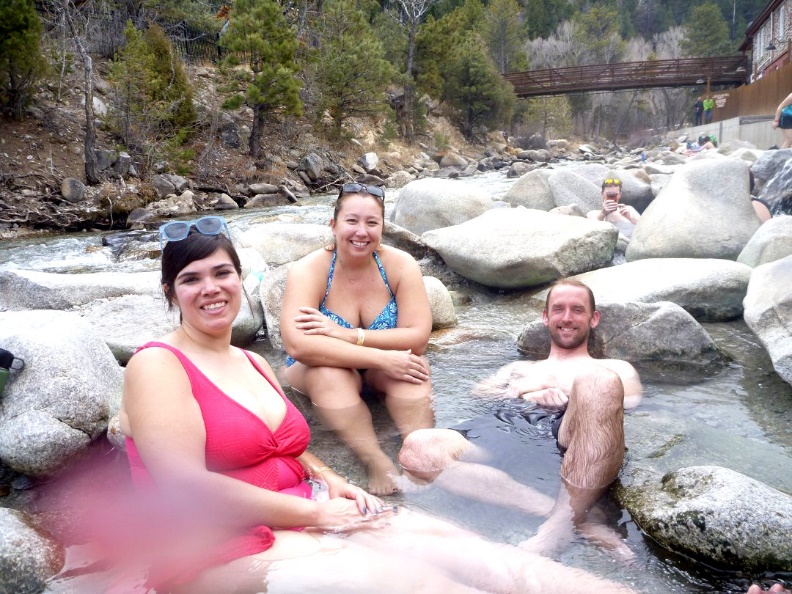 Mt. Princeton Hot Springs
Onsen 温泉
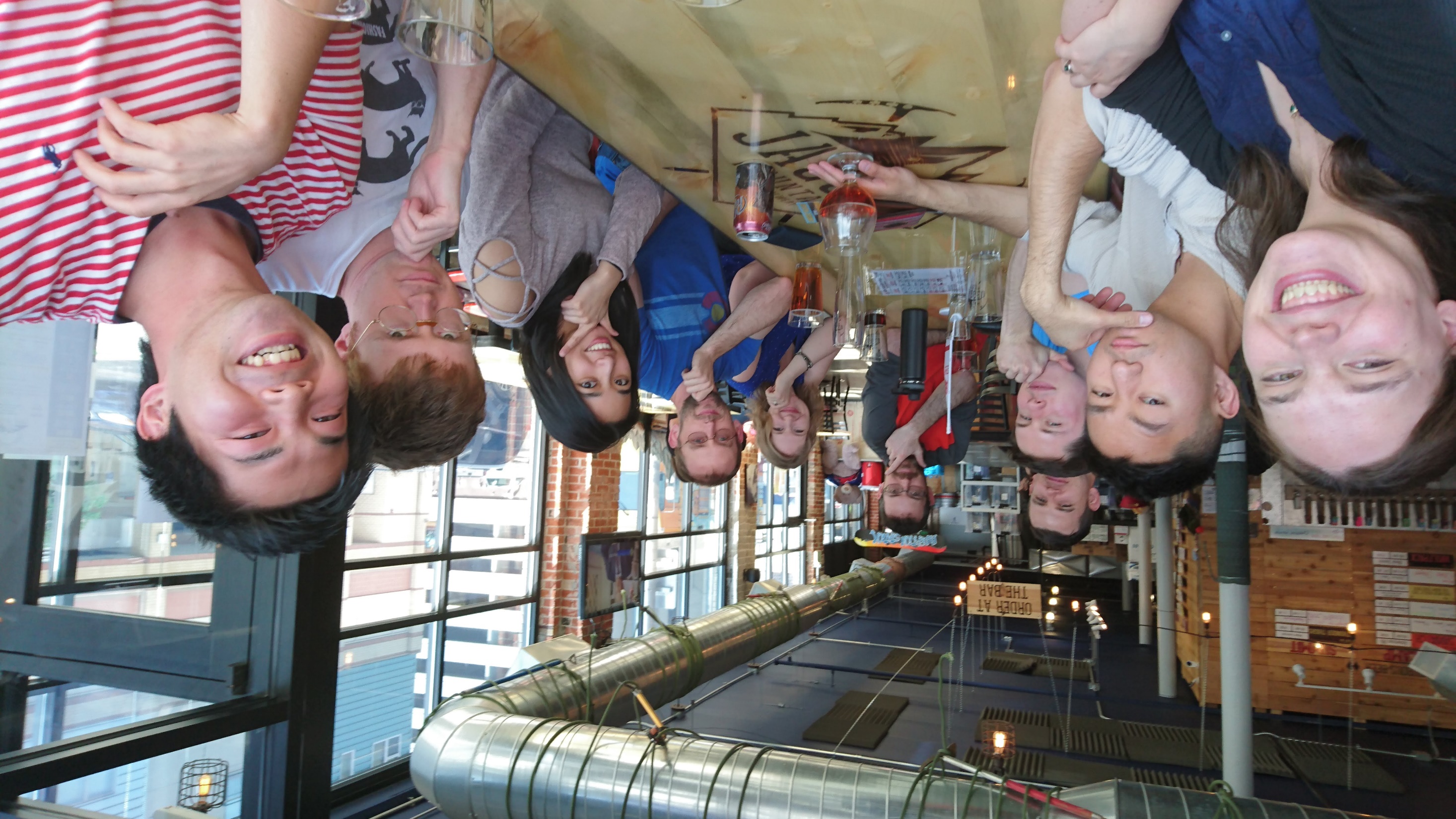 And Beer!
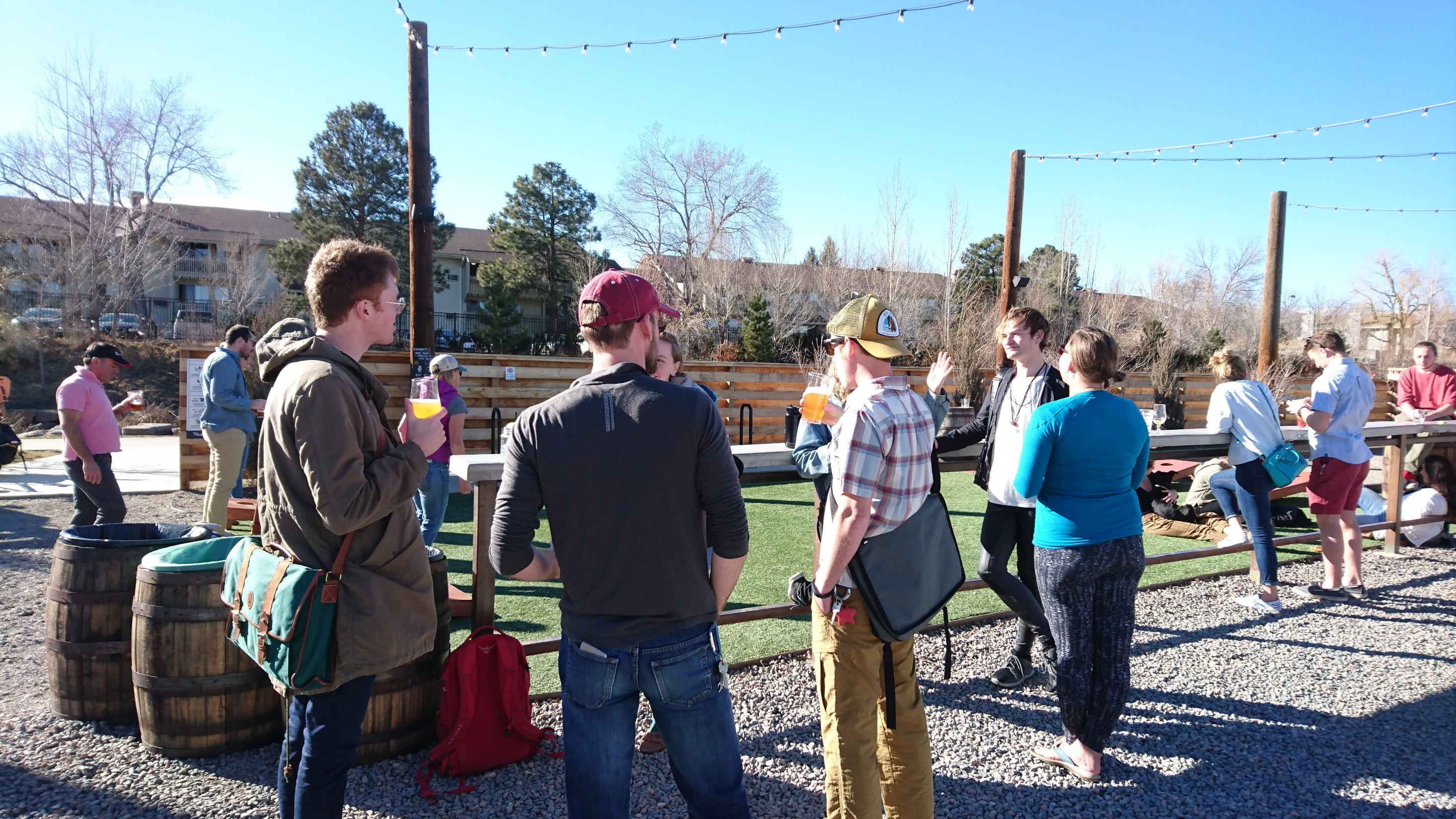 And Beer!
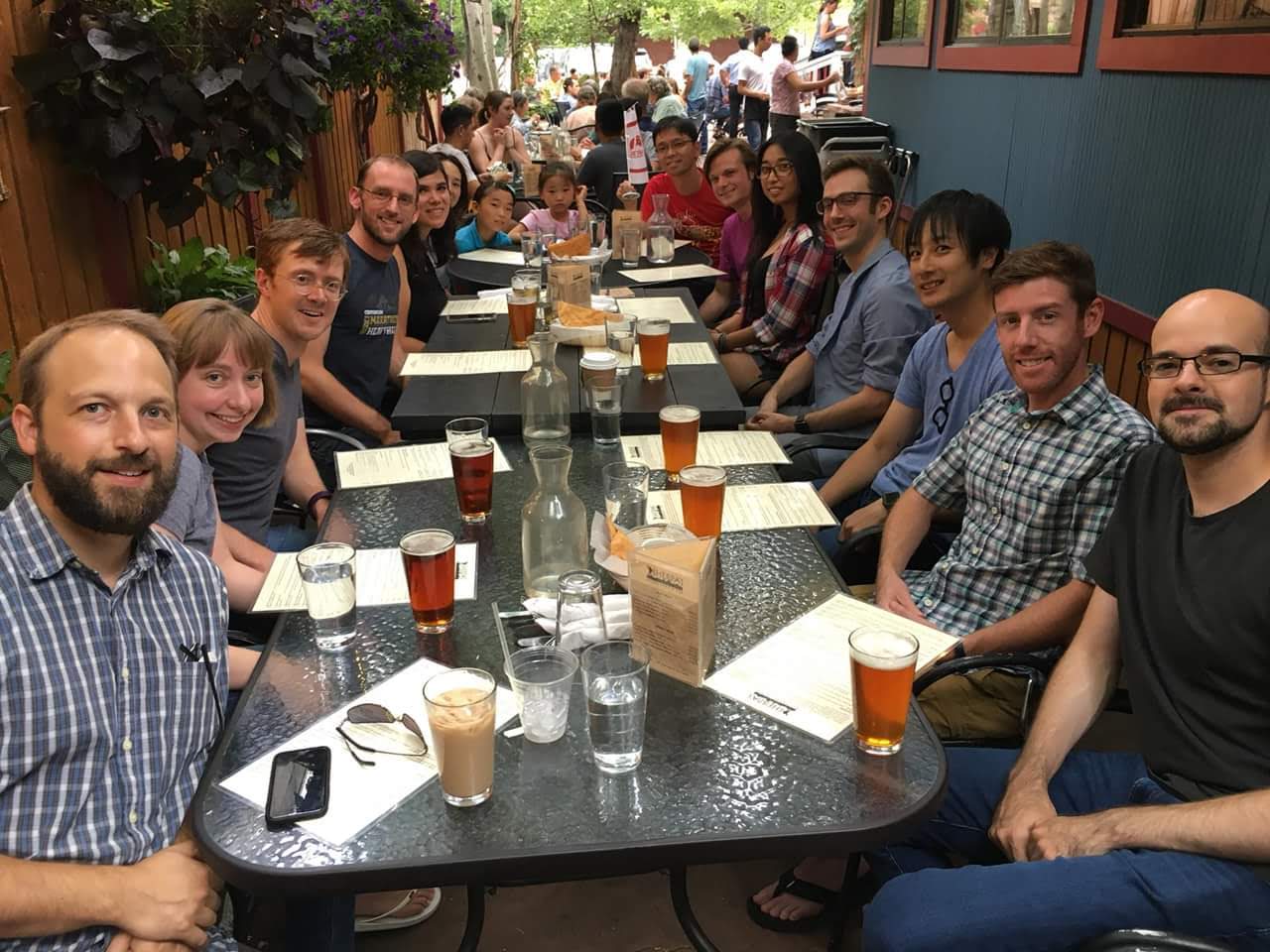 And Beer!
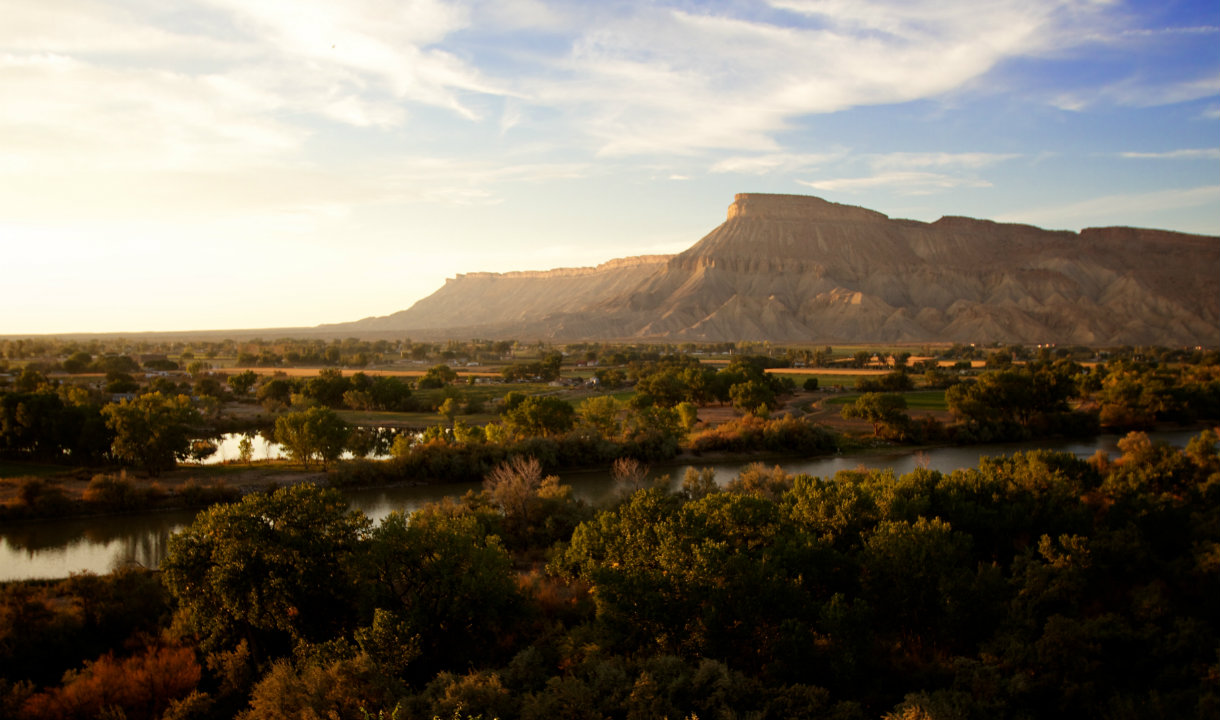 Palisade, CO
Book Cliffs
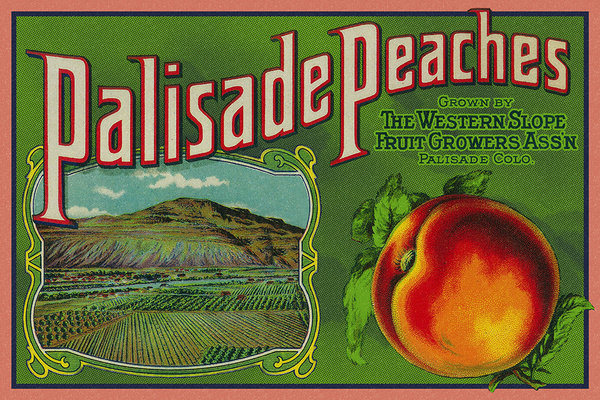 And Peaches!
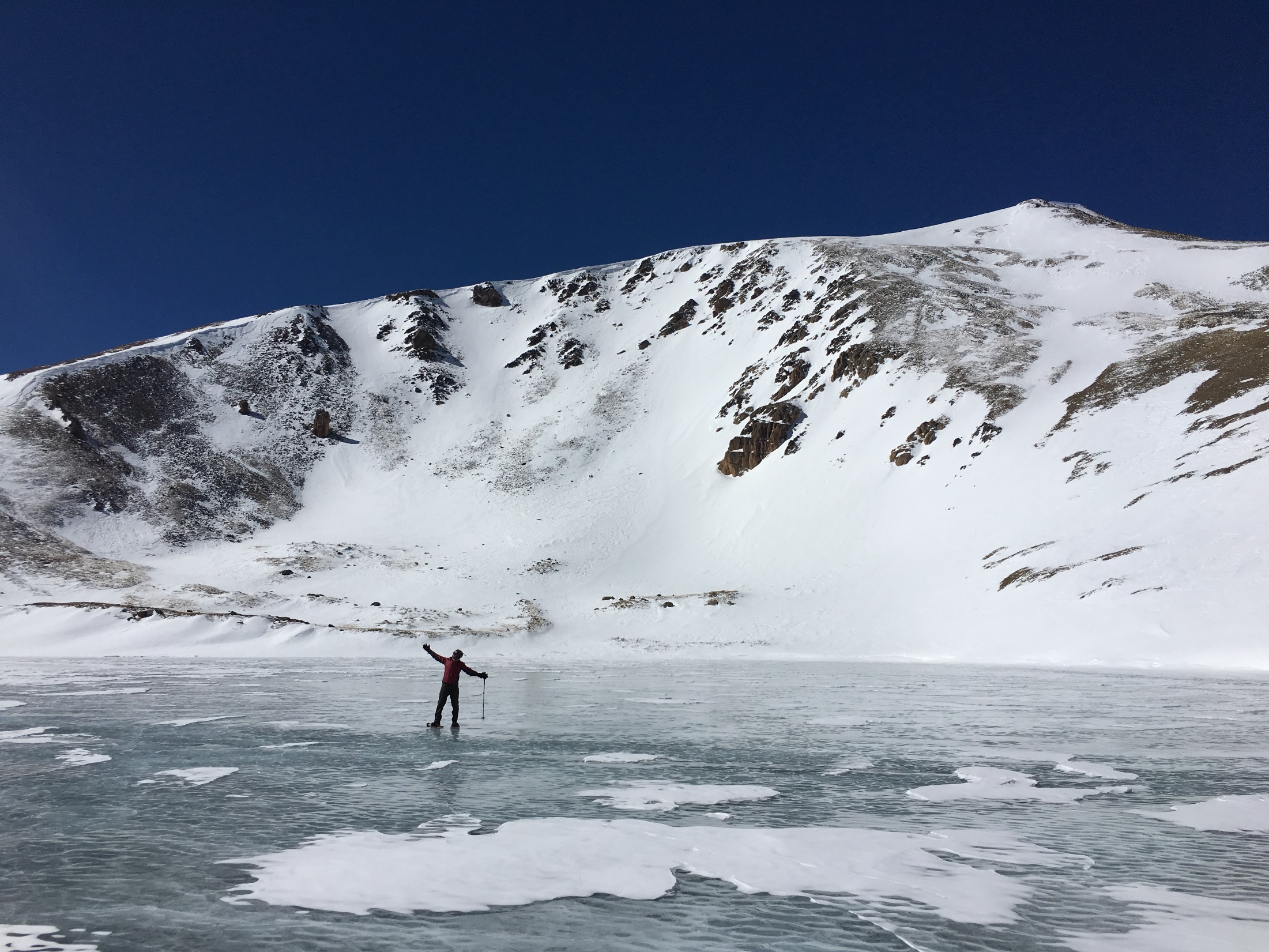 Square Top Mountain
Upper Square Top Lake
Hiking
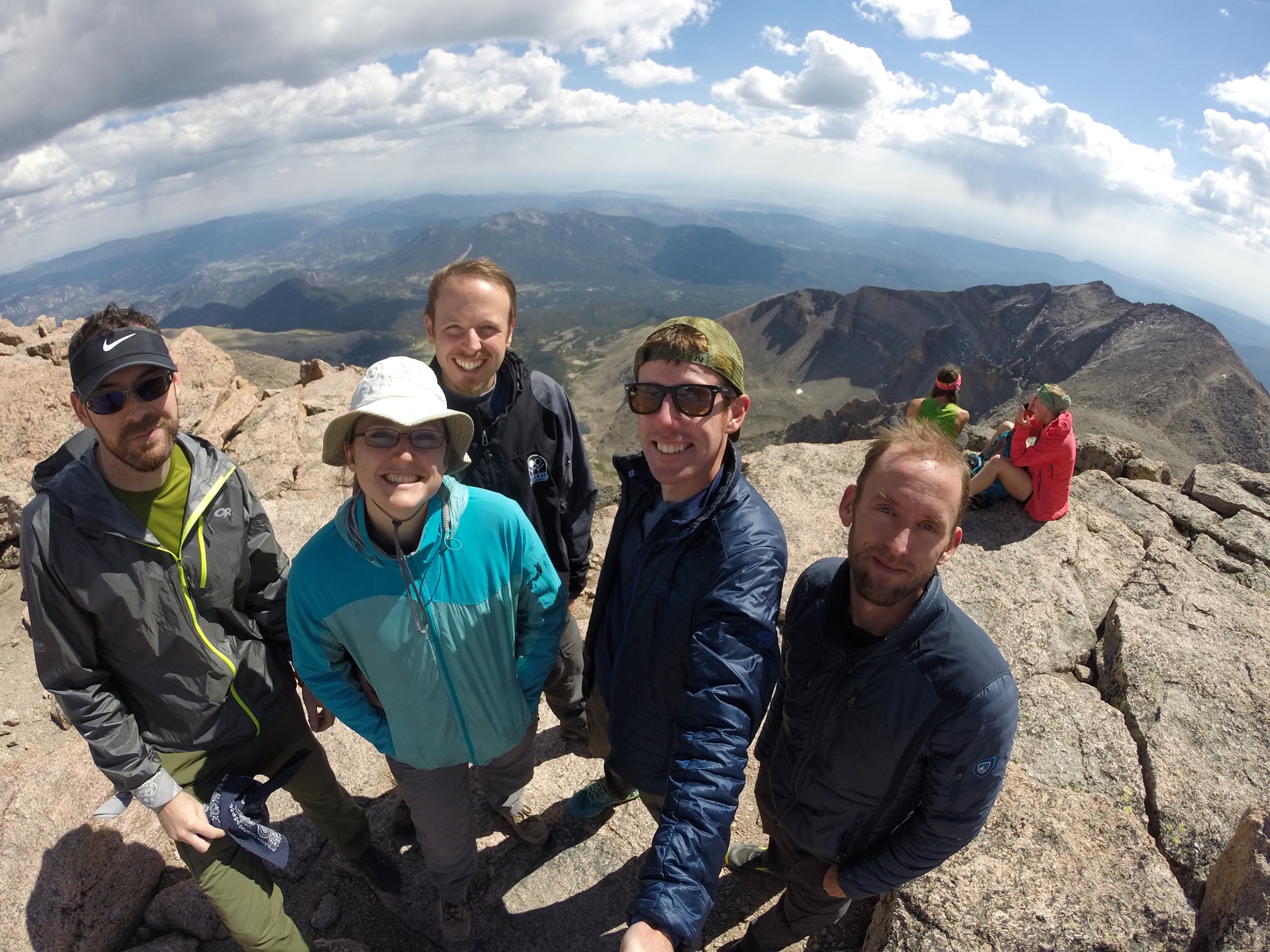 Longs Peak – 14,259 ft. (4346 m)
Hiking
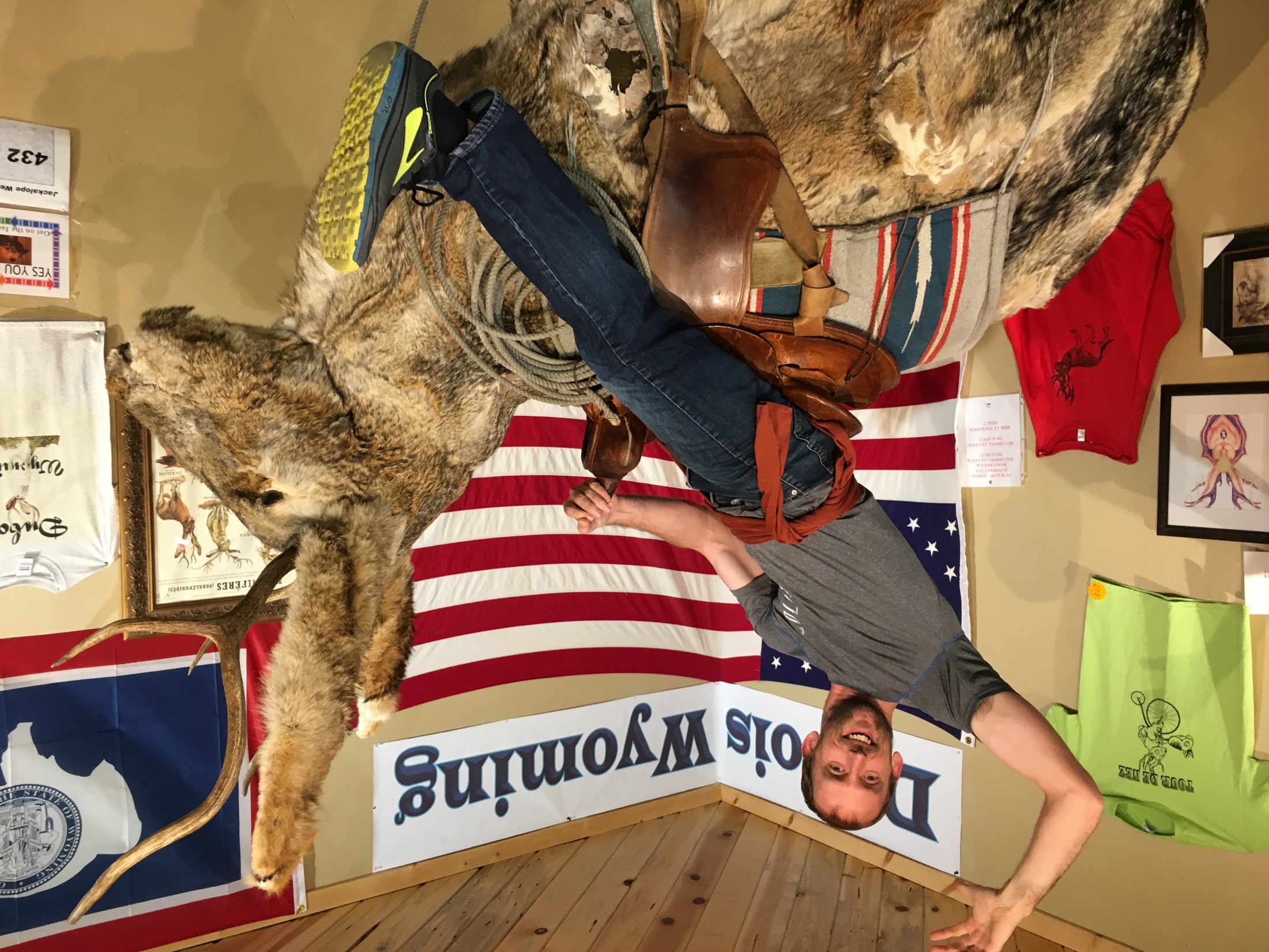 …And this…
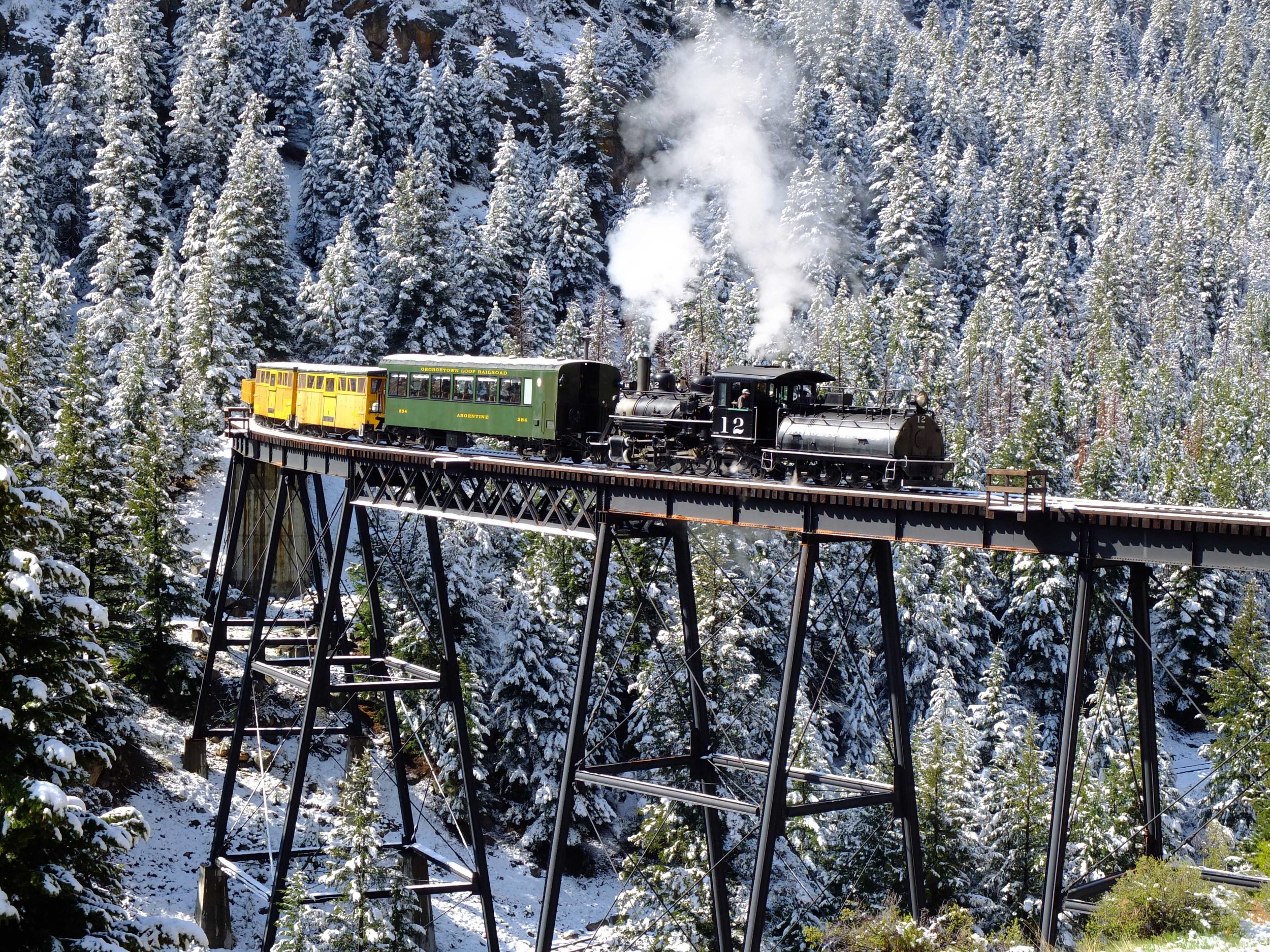 And Trains
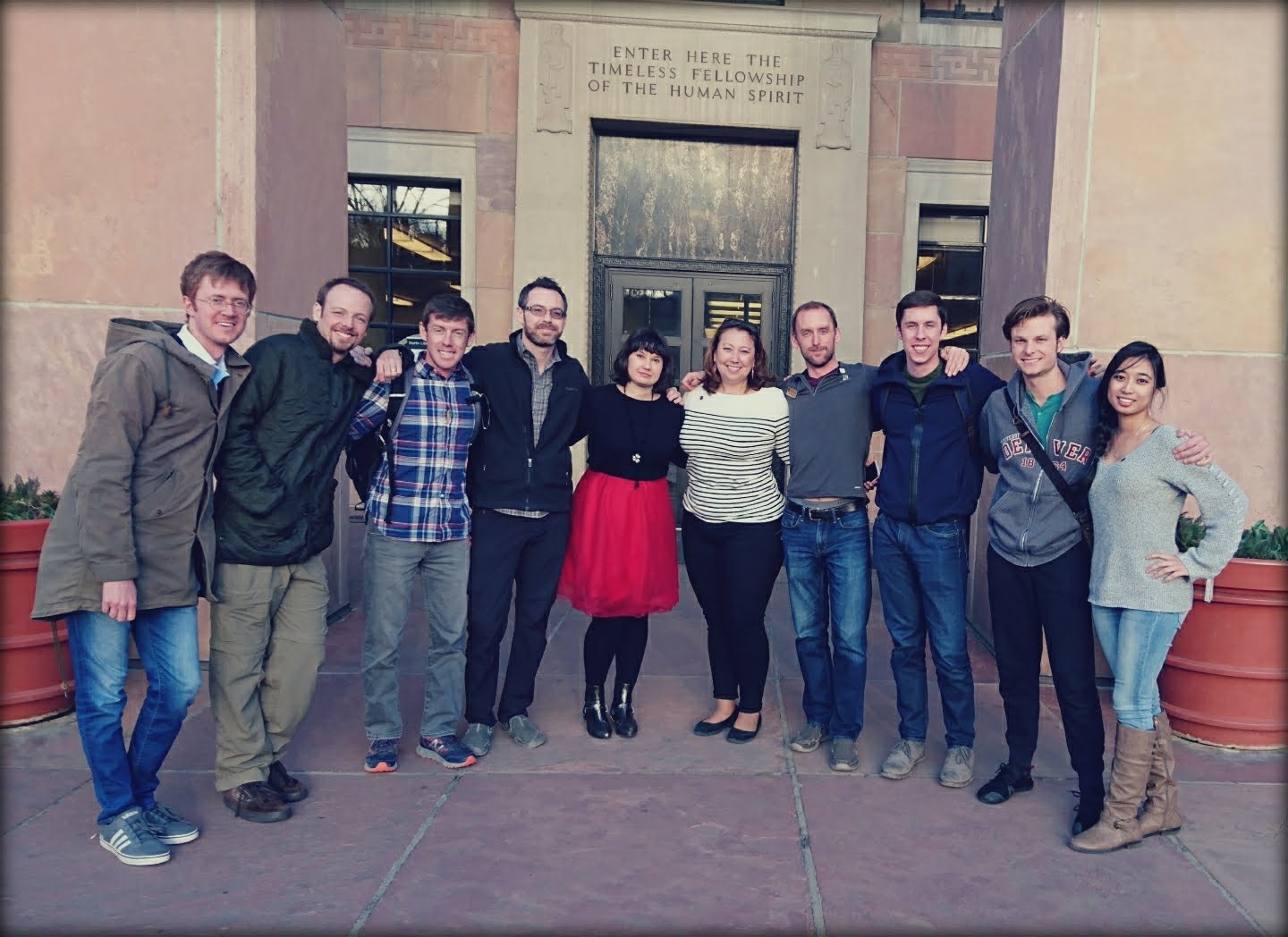 And you are always welcome!
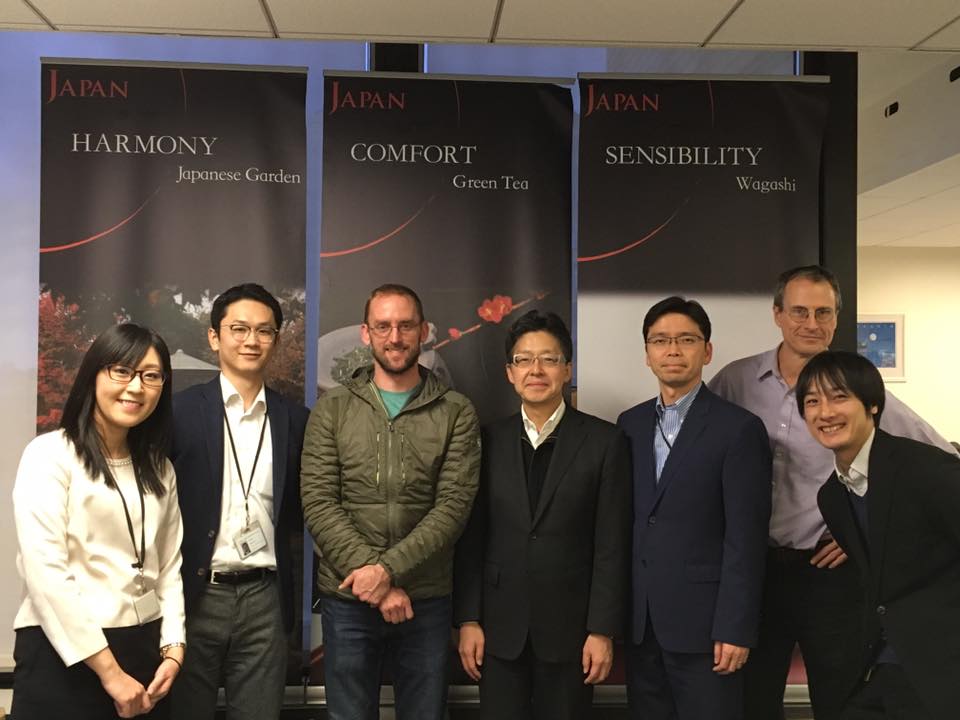 Understanding CLAIR
Career Counseling
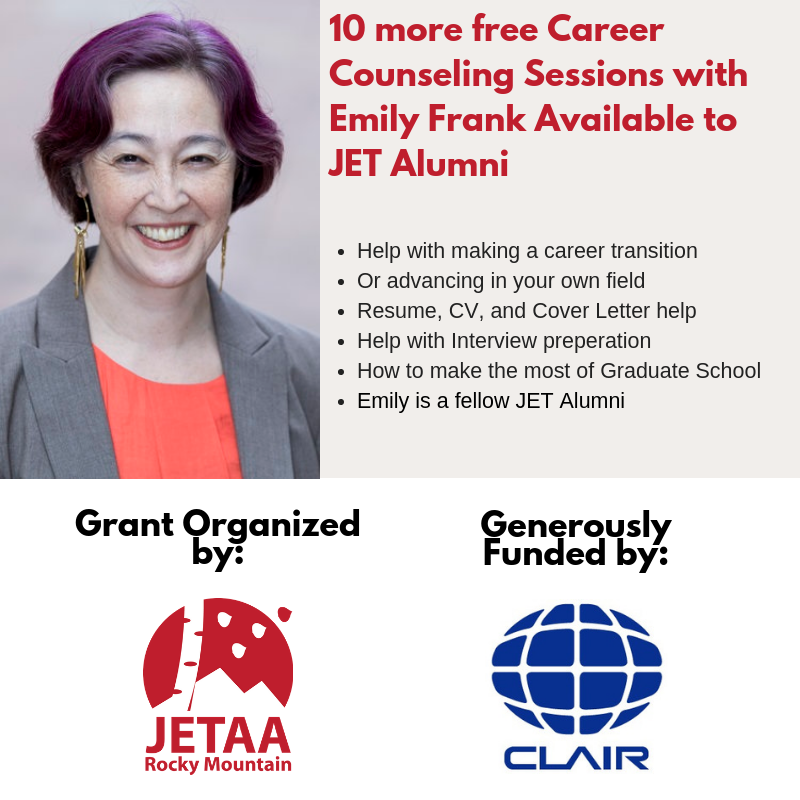 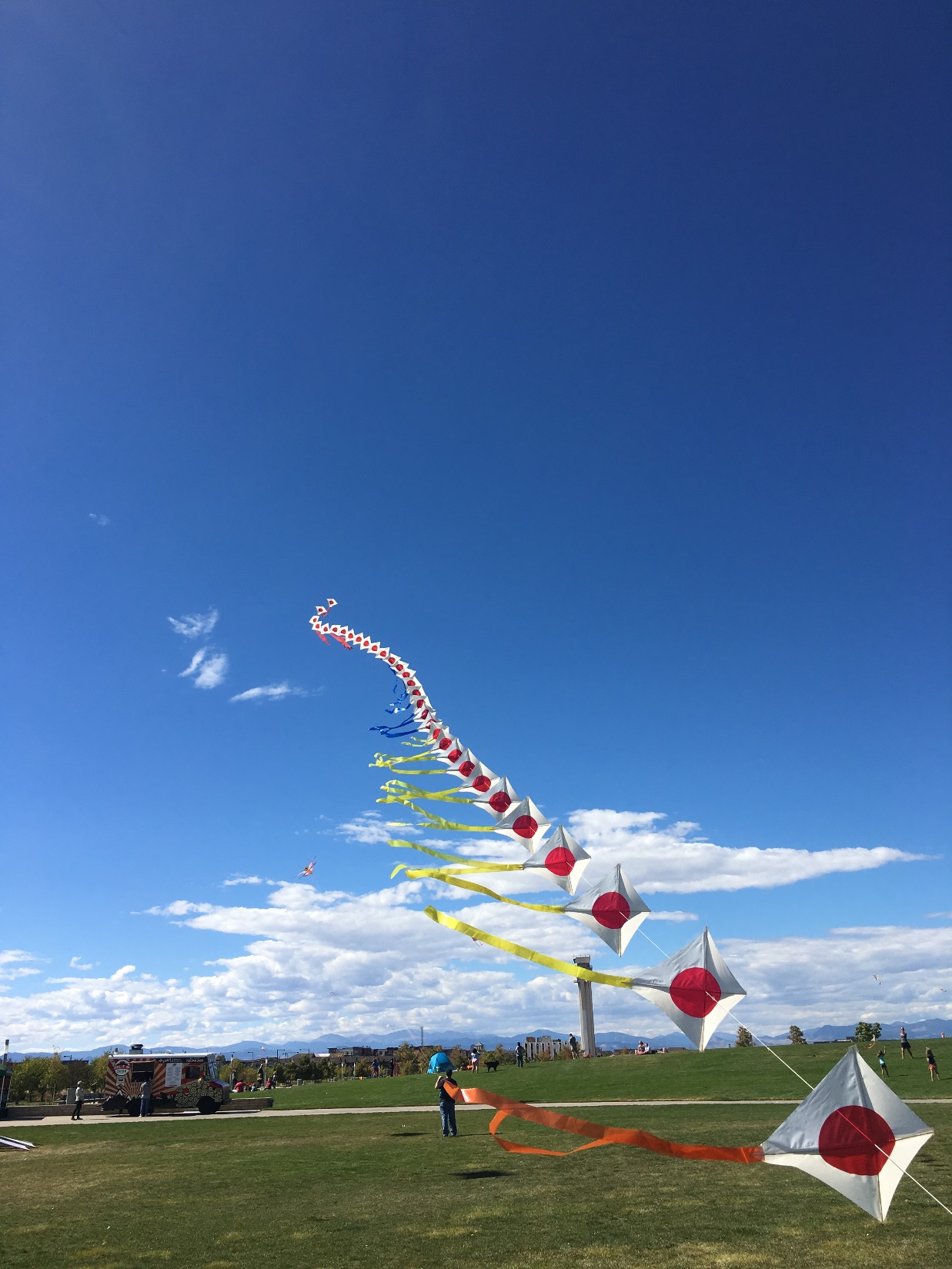 Finding the Right Balance
with other Japan Organizations
Brighton Japanese American Association
Denver Takayama Sister Cities
The Japanese American Association of Colorado
Japanese American Resource Center of Colorado
Japan America Society of Colorado
Japanese Firms Association of Colorado
Japan-America Society of Southern Colorado
Colorado Japanese Language Education Association
Japanese American Citizens League - Mile High Chapter
Sakura Square
Simpson United Methodist Church
Tri-State Denver Buddhist Temple
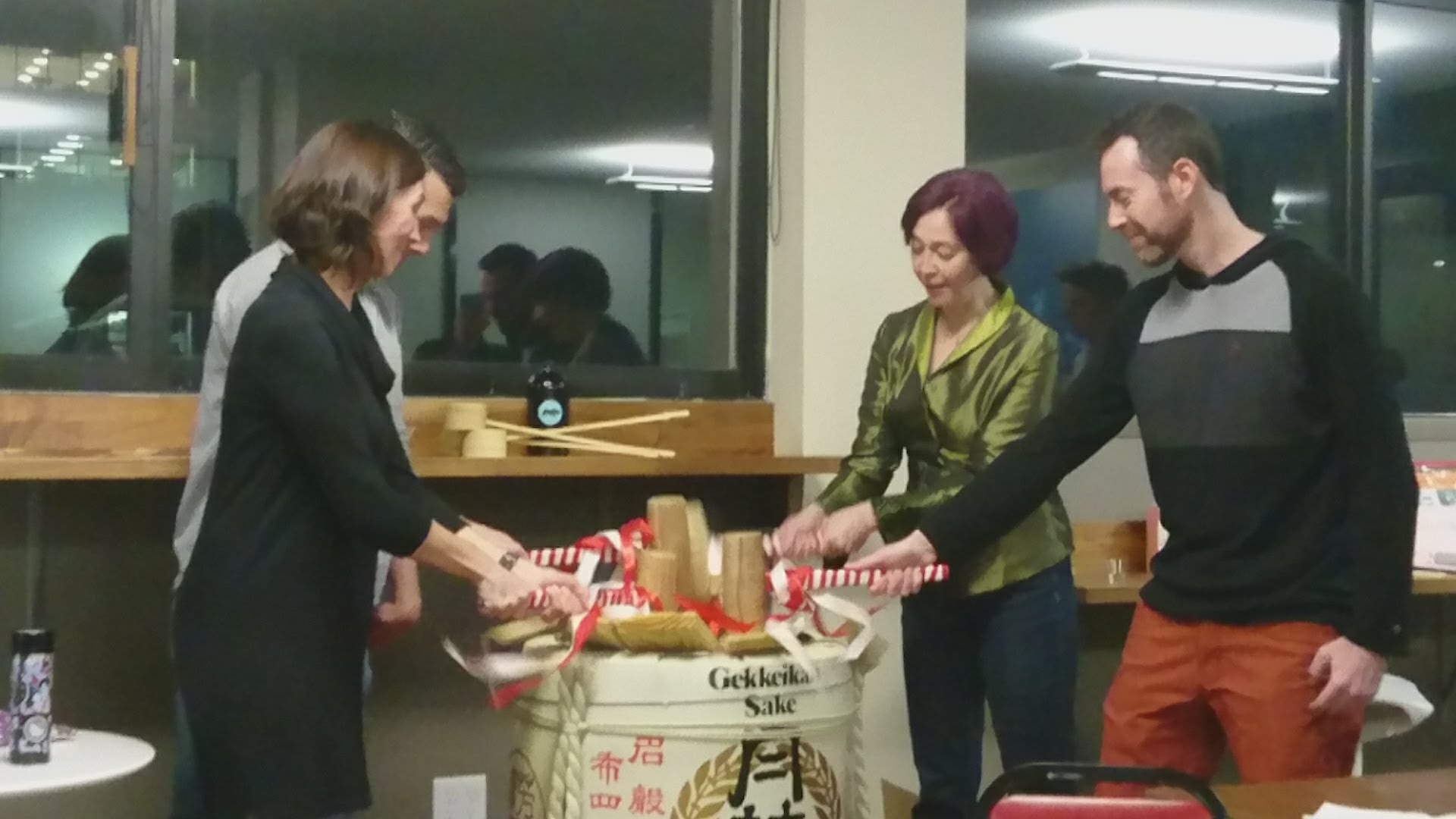 The Shinnenkai Turning Point
- JETs and Japanese Americans
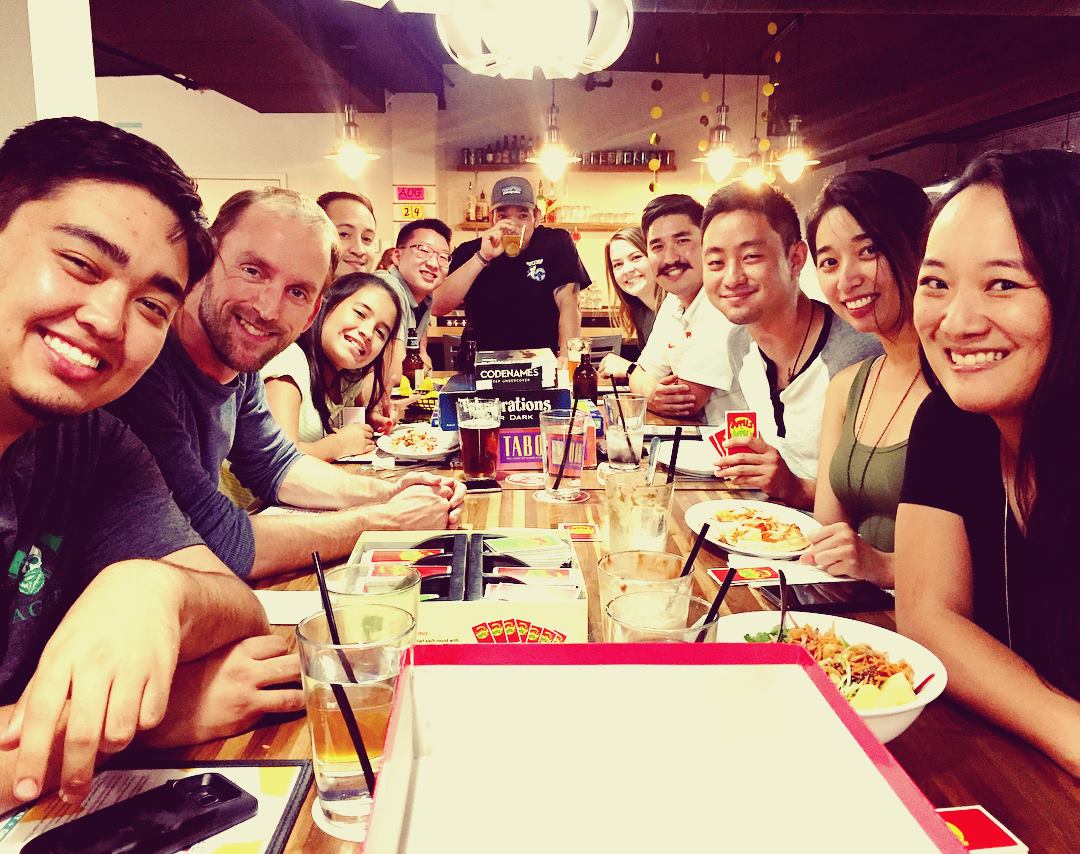 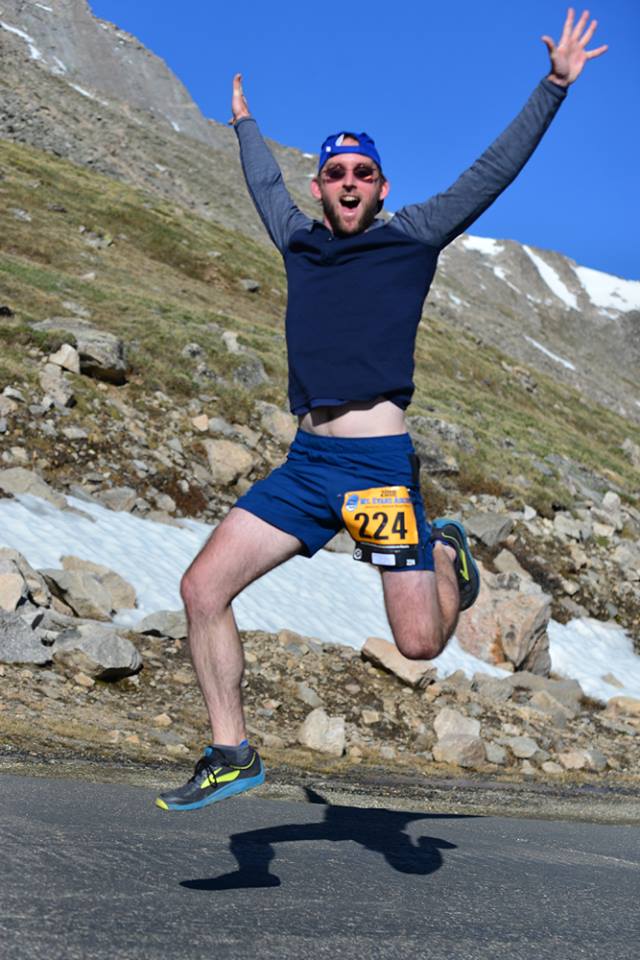 Mt. Evans Ascent, 14 mile race, 13,000ish feet, mile 8 or so
What I have learned, and am still learning, about being a leader